Study of bialkali antimonide photocathode on NB substrate at Jlab
Abdullah Mamun
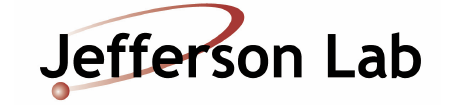 P3 Workshop : Photocathode Physics for Photoinjectors, October 17-19, 2016
Thomas Jefferson National Accelerator Facility, Newport News, Virginia, USA
Estimation of Spectral Response at 2 K for Bialkali Antimonide on Nb Substrate
2
Motivation
The future Jefferson Lab Electron Ion Collider would require to implement electron cooling of the proton beam. 
A superconducting radio frequency (SRF) photogun is an ideal candidate electron source for this application, provided that the photocathode can give good yield or quantum efficiency (QE) at cryogenic temperature.
The focus of this project is to make bialkali antimonide photocathode on a niobium substrate that can be used in an SRF photogun.
The goal of this work is to estimate the spectral response at liquid helium temperature (2 K) by investigating the photocathode QE at different temperatures:
Room temperature (295 K)  Water ice(273 K)   Dry ice (195 K)  Liquid nitrogen (77 K) temperatures.
3
Deposition chamber
Photograph  of  the  bialkali-antimonide  photocathode  deposition  chamber  with  effusion-type  alkali dispenser (shown in the inset), 
Schematic of the substrate holder assembly with substrate heater  that acted as a cryostat, 
Photograph of the QE scanner system with the mirrors attached to the stepper-motor-controlled translation stages, 
Photograph of the GaAs substrate secured to the sample holder  using an annular Ta cup, and 
Schematic of the effusion-type alkali dispenser used for coevaporation of K and Cs species (with permission from Lawrence S. Cardman).
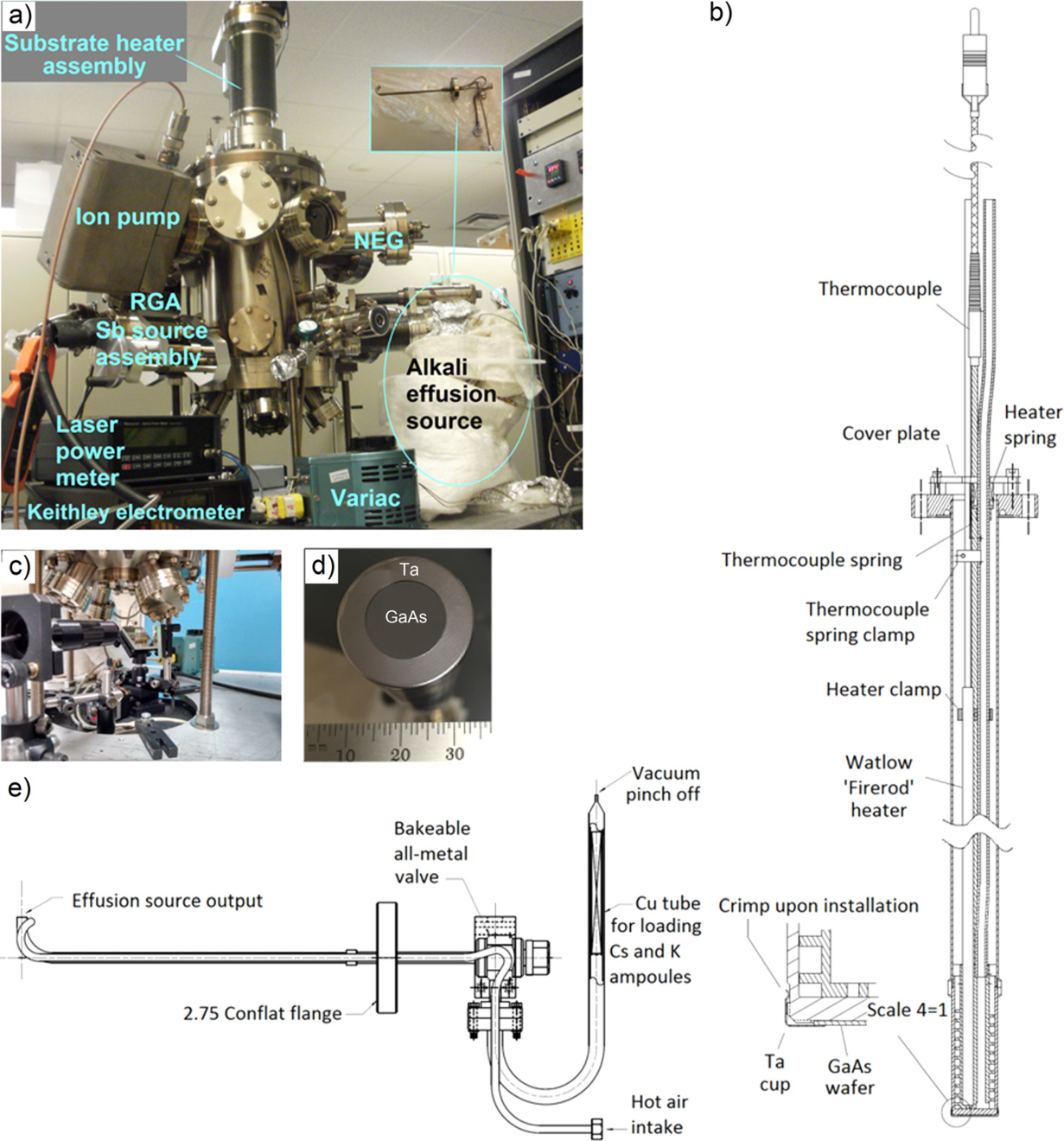 M.A. Mamun, C. Hernandez-Garcia, M. Poelker, and A.A. Elmustafa, “Effect of Sb thickness on the performance of bialkali-antimonide photocathodes,” Journal of Vacuum Science & Technology A 34 , 021509 (2016).
4
Bialkali Antimonide Photocathode by Codeposition
Sources: 
Sb pellets (99.9999% purity, from Alfa Aesar)
K ampoules (99.95% purity, 1 gram in argon) from Espi-metals
Cs ampoules (99.9þ% purity, 1 gram in argon) from Strem Chemicals
For the baked system, the evacuated chamber was baked at 180 C for 60 h
Post bake vacuum reached ~1.410-9 Pa
Sb evaporation via resistive heating by 32.7 A supply to the Tungsten heater
Sb was deposited for ~30 min on Nb substrate at 200 C
Alkali coevaporation was controlled by adjusting heater power and gas flow through the effusion source., in the following ranges: 
Inlet tube:	381-462 C
Dispensing tube: 	232-294 C
Reservoir tube: 	153-281 C
Used a residual gas analyzer (RGA) to monitor the chemical’s vapor pressure during deposition. Representative partial pressures observed and maintained as:
Sb PP: 7.3(±0.6)10-9 Pa; 	Cs PP: 1.8(±0.1)10-8 Pa	K PP: 4.2(±0.5)10-9 Pa
Alkali was deposited at substrate temperatures falling from 120 C to 80 C
Alkali deposition continued as long as the photocurrent showed increasing trend
QE was monitored using a 532 nm green laser  with cathode biased at Vb= - 284 V
M.A. Mamun, C. Hernandez-Garcia, M. Poelker, and A.A. Elmustafa, “Effect of Sb thickness on the performance of bialkali-antimonide photocathodes,” Journal of Vacuum Science & Technology A 34 , 021509 (2016).
5
Photocathode QE at Cryogenic Condition
Photocathode QE is expected to decrease at lower temperature due to the change in the emission threshold (i.e., Eg+EA) of the semiconductor.  
The QE is also expected to decrease if chemicals adsorb onto the cold photocathode surface.  These chemicals serve as contaminants that increase the surface work function. 
We investigated QE change as a function of temperature for two vacuum conditions of the deposition chamber (pre-bake and post-bake) and observed that:
QE reduction due to contamination of the photocathode surface via adsorption can be minimized by reducing the amount of water vapor and oxygen within the gun chamber.
6
Vacuum Conditions
We investigated QE change as a function of temperature for two vacuum conditions of the deposition chamber (pre-bake and post-bake)
H2O
7
Distinguishing QE Drop due to Contamination
Brief heating 170 - 200 °C,
H2O  37%
Brief  heating 170 - 200 °C,
H2O  26%
Brief  heating 170 - 200 °C,
H2O  34%
Pre bake vacuum ~1.810-8 Pa
QE Recovery
QE Recovery
QE Recovery
RT
LN2
RT (Post Heating)
Systematic decrease in QE at RT in repeated cooling events
Considerable increase in water partial pressure during brief heating was observed
Rejuvenation of QE by brief heating  at 170-200 C was consistently observed in the non-baked system which can be considered as a signature of water adsorption
8
Distinguishing QE Drop due to Contamination
Post bake vacuum ~1.410-9 Pa
Heating 170 - 200 °C,
H2O  7.1%
RT
LN2
RT (Post Heating)
NO QE Recovery
NO Systematic decrease in QE at RT in repeated cooling events
NO QE Rejuvenation from brief heating  at 170-200 C in the baked system
 minimal water adsorption
QE degradation due to photocathode lifetime in chamber
9
Reproducible QE in Cryocooled Photocathode
RT
LN2
RT (Post Heating)
The QE at RT did not show any decrease between  repeated cooling events
QE at Liquid N2 temperature (77 K)showed similar QE every time it was cooled
Initial QE rise due to stoichiometric optimization
We did our spectral response and temperature analysis from this phocathode.
10
A shift in spectral response when cooled
A shift equivalent to 35.6 nm in wavelength
A change in emission threshold equivalent to a horizontal 
wavelength shift  in spectral response when the photocathode 
is cooled to liquid N2 temperature (77 K)
11
Analysis Approach
The experimental spectral response data were fitted according to R. H. Fowler, Phys. Rev. 38, 45 (1931):







Correlate Vo and B with temperature and obtain temperature dependent functions Vo(T) and B(T)
Evaluate Vo(2 K) and B(2 K), and use the values to simulate spectral response for photocathode at 2 K
12
Applying Fowler’s Model to the Experimental Data Allows to Estimate QE at 2 K
Ice Water
13
Estimated QE Spectral Response at 2K
14
Conclusions
A bialkali-antimonide photocathode (Cs and K)was grown on a niobium substrate. 
QE at LN2 temperature decreased as expected due to the change in the bandgap energy and electron affinity of the semiconductor. 
We used Fowler’s model to fit the experimental data and determined the temperature dependent Vo (T) and B (T)
Fowler’s model and our experimental results extrapolate to an estimated QE for this cathode of ~1% at 2K and 530 nm, compatible with an SRF gun versus 10.8% QE at 277K.
15
Thank you

Q&A
16
Backup Slides
17
Pre-bake
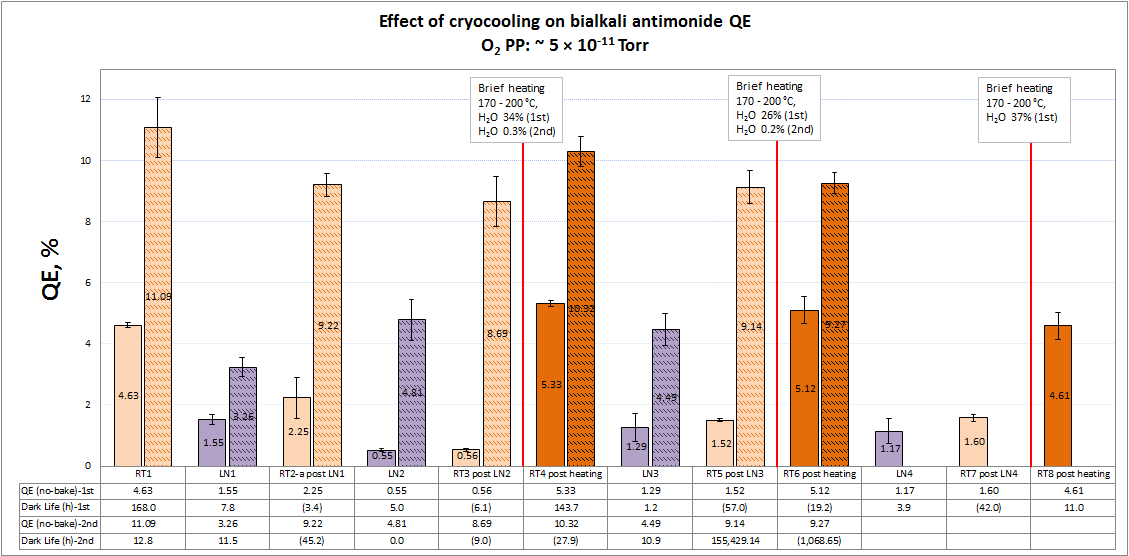 18
Post-bake
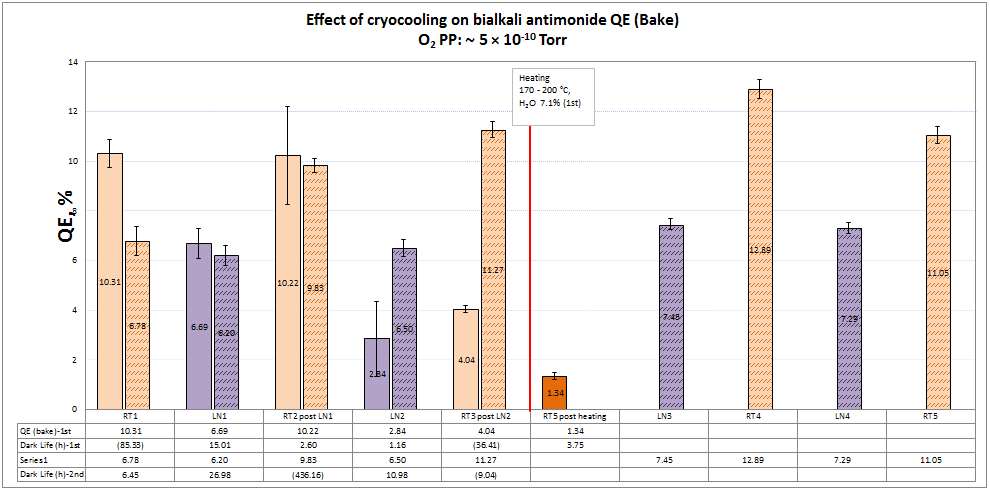 19
20
After ~70 days of activation of K2CsSb photocathode
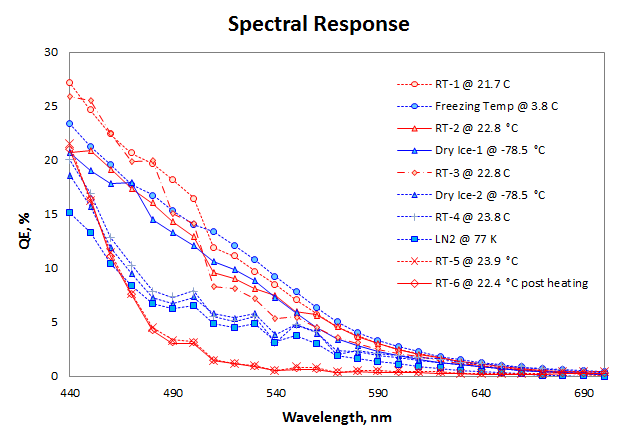 - QE did not recover with temperature reversal or rejuvenation effort by brief heating.
20